David M. Kroenke’s
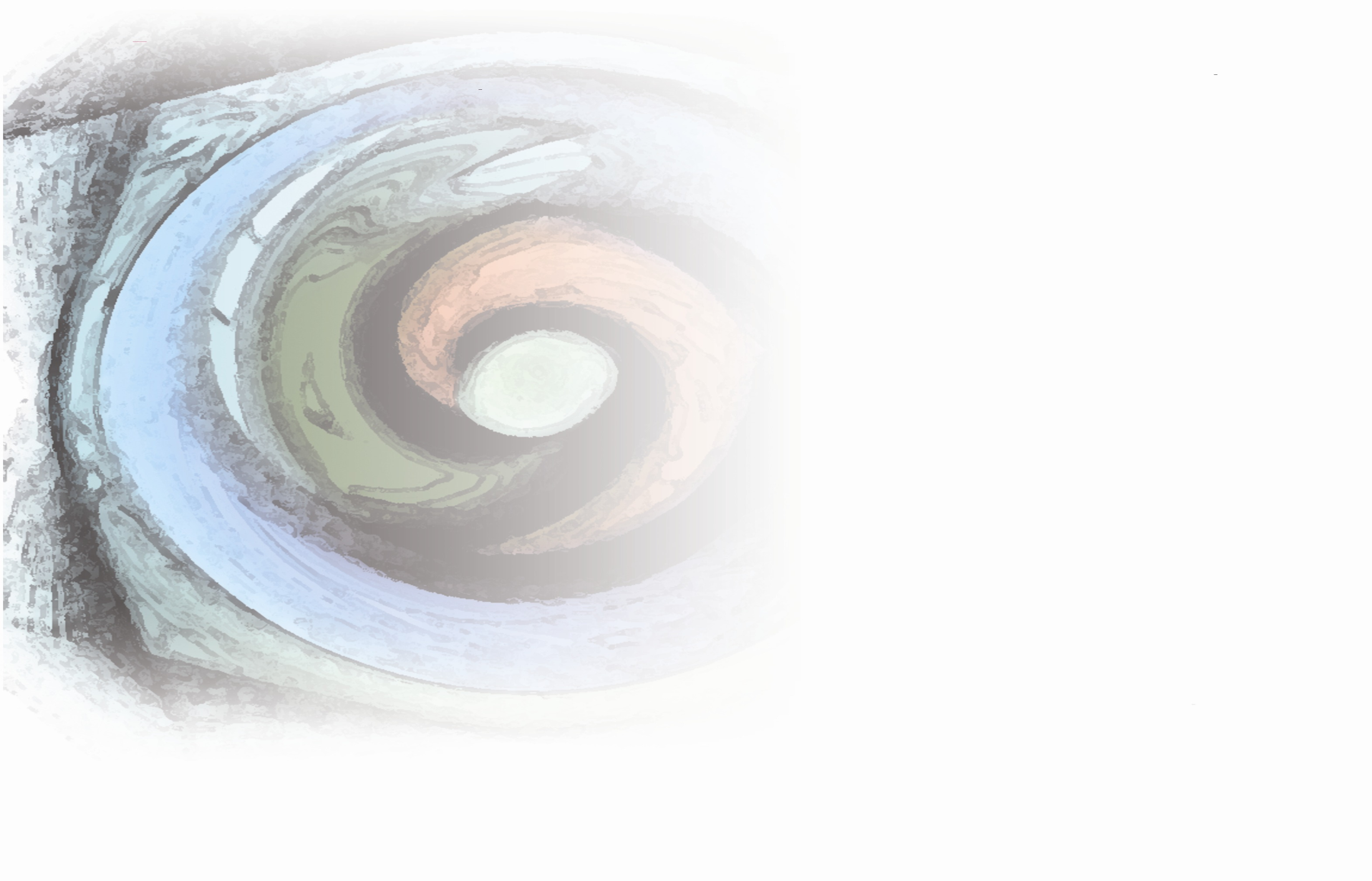 Database Processing:
Fundamentals, Design, and Implementation
Chapter One: Introduction
Part Two
Class Objectives
To understand the characteristics of databases
To gain a general understanding of tables and relationships
To describe the components/functions of a database systems
To define basic terms
1-2
DAVID M. KROENKE’S DATABASE PROCESSING, 11th Edition  © 2010 Pearson Prentice Hall,  modified by Dr. Lyn Mathis
The Characteristics of Databases
Help track things
Store data in tables (one thing per table)
Store instances of the thing in rows
Store data and relationships
1-3
DAVID M. KROENKE’S DATABASE PROCESSING, 11th Edition  © 2010 Pearson Prentice Hall,  modified by Dr. Lyn Mathis
Data in Tables
1-4
DAVID M. KROENKE’S DATABASE PROCESSING, 11th Edition  © 2010 Pearson Prentice Hall,  modified by Dr. Lyn Mathis
The Key Characteristic of Databases: Related Tables
1-5
DAVID M. KROENKE’S DATABASE PROCESSING, 11th Edition  © 2010 Pearson Prentice Hall,  modified by Dr. Lyn Mathis
Databases Store Data
Data = Recorded facts and figures
Information = Knowledge derived from data

Databases record data, only (theoretically)
Example, birthdate vs. age
1-6
DAVID M. KROENKE’S DATABASE PROCESSING, 11th Edition  © 2010 Pearson Prentice Hall,  modified by Dr. Lyn Mathis
Database System Components
Applications
1-7
DAVID M. KROENKE’S DATABASE PROCESSING, 11th Edition  © 2010 Pearson Prentice Hall,  modified by Dr. Lyn Mathis
Database System Components
Applications, computer programs (users run)
Database Management System (DBMS)
Creates databases, tables, supporting structures
Processes databases
Administers databases
Database
Structured Query Language (SQL)
1-8
DAVID M. KROENKE’S DATABASE PROCESSING, 11th Edition  © 2010 Pearson Prentice Hall,  modified by Dr. Lyn Mathis
Enterprise-Class Database Systems
1-9
DAVID M. KROENKE’S DATABASE PROCESSING, 11th Edition  © 2010 Pearson Prentice Hall,  modified by Dr. Lyn Mathis
The Banner System
1-10
DAVID M. KROENKE’S DATABASE PROCESSING, 11th Edition  © 2010 Pearson Prentice Hall,  modified by Dr. Lyn Mathis
Application Functions
Create and process forms
Create and transmit queries
Create and process reports
Execute application logic
Control application
1-11
DAVID M. KROENKE’S DATABASE PROCESSING, 11th Edition  © 2010 Pearson Prentice Hall,  modified by Dr. Lyn Mathis
Database Management System  (DBMS)
Creates databases, tables, supporting structures
Processes databases
Administers databases
1-12
DAVID M. KROENKE’S DATABASE PROCESSING, 11th Edition  © 2010 Pearson Prentice Hall,  modified by Dr. Lyn Mathis
SQL
Structured Query Language
Standard language to interact with DBMS
1-13
DAVID M. KROENKE’S DATABASE PROCESSING, 11th Edition  © 2010 Pearson Prentice Hall,  modified by Dr. Lyn Mathis
What Is MS Access?
DBMS plus 
Application generator
1-14
DAVID M. KROENKE’S DATABASE PROCESSING, 11th Edition  © 2010 Pearson Prentice Hall,  modified by Dr. Lyn Mathis
Microsoft Access
Microsoft Access, a low-end product 
For individual users & small workgroups
Underlying technology hidden
Good strategy for beginners
MS Access, Appendix A
1-15
DAVID M. KROENKE’S DATABASE PROCESSING, 11th Edition  © 2010 Pearson Prentice Hall,  modified by Dr. Lyn Mathis
MS Access in Detail
1-16
DAVID M. KROENKE’S DATABASE PROCESSING, 11th Edition  © 2010 Pearson Prentice Hall,  modified by Dr. Lyn Mathis
Components of a Database System: Microsoft Access
1-17
DAVID M. KROENKE’S DATABASE PROCESSING, 11th Edition  © 2010 Pearson Prentice Hall,  modified by Dr. Lyn Mathis
Prominent DBMS Products
Microsoft Access
Microsoft SQL Server
New: Microsoft SQL Server Express
IBM DB2
Oracle Corporation ORACLE
MySQL
1-18
DAVID M. KROENKE’S DATABASE PROCESSING, 11th Edition  © 2010 Pearson Prentice Hall,  modified by Dr. Lyn Mathis
DBMS Power vs. Ease of Use
1-19
DAVID M. KROENKE’S DATABASE PROCESSING, 11th Edition  © 2010 Pearson Prentice Hall,  modified by Dr. Lyn Mathis
Differences between a Database, a DBMS, and a Database System???
1-20
DAVID M. KROENKE’S DATABASE PROCESSING, 11th Edition  © 2010 Pearson Prentice Hall,  modified by Dr. Lyn Mathis
The Database
Self-describing collection of integrated tables
Integrated, data about relationships
Self-describing, description of itself
Metadata,  data about data
Tables, nothing but tables
1-21
DAVID M. KROENKE’S DATABASE PROCESSING, 11th Edition  © 2010 Pearson Prentice Hall,  modified by Dr. Lyn Mathis
Typical Metadata Tables
1-22
KROENKE AND AUER - DATABASE PROCESSING, 11th Edition  © 2010 Pearson Prentice Hall
Database Contents
1-23
DAVID M. KROENKE’S DATABASE PROCESSING, 11th Edition  © 2010 Pearson Prentice Hall,  modified by Dr. Lyn Mathis
Three Types of Database Design
From Existing Data  
      				(Chapters 3 & 4)
New Systems Development                     
       				 (Chapters 5 & 6)
Database Redesign 
					(Chapter 8)
1-24
DAVID M. KROENKE’S DATABASE PROCESSING, 11th Edition  © 2010 Pearson Prentice Hall,  modified by Dr. Lyn Mathis
David M. Kroenke’s Database Processing Fundamentals, Design, and Implementation (10th Edition)
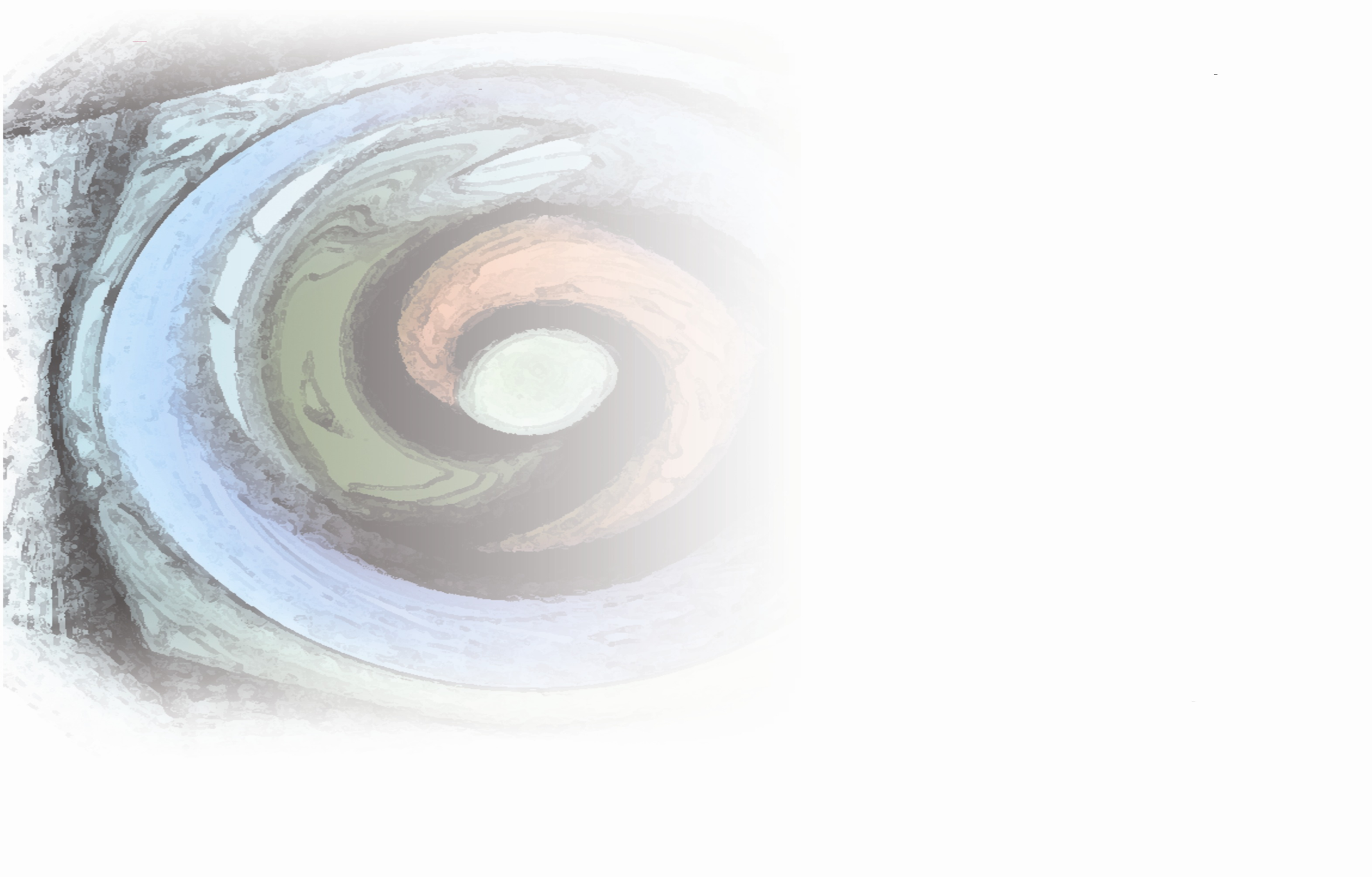 End of Presentation:
Chapter One - Part Two
1-25
DAVID M. KROENKE’S DATABASE PROCESSING, 11th Edition  © 2010 Pearson Prentice Hall,  modified by Dr. Lyn Mathis